«Проектная деятельность»
Банк информационно- выставочного материала   подготовила воспитатель МБДОУ г. Иркутска
 детского сада № 115
Лескова Ольга Владимировна
Тематическая неделя
«Зимний Иркутск из моего окна»
ФГОС ДО     р.2\ п 2,6
Интегративный подход к реализации образовательных областей программы:
«Познавательное  развитие»
«Речевое развитие»
Социально – коммуникативное развитие»
«Художественно эстетическое развитие»
«Физическое развитие»
Психолого –педагогическая работа
Формирование нравственно-эстетического отношения к родному городу.
Формировать чувство прекрасного через объекты ближайшего окружения.
Развивать экологическое и эстетическое сознание дошкольников.
Развивать внимание, память, умение ориентироваться в пространстве.
Воспитывать интерес к окружающей действительности.
Пути  реализации    проекта
Целевые ориентиры
расширять представления детей о сезонных изменениях в природе;
развивать память, речь, умение составлять небольшие описательные рассказы о зимнем городе;
творческие способности: умение раскрашивать, рисовать, лепить, наклеивать изображения из готовых форм.
Выставочный материал детского художественного творчества
Коллективные и индивидуальные работы: 
Плакаты
Художественного творчества:
 Рисование
Аппликация 
Конструирование
Коллективный проект группы «Цыплята»
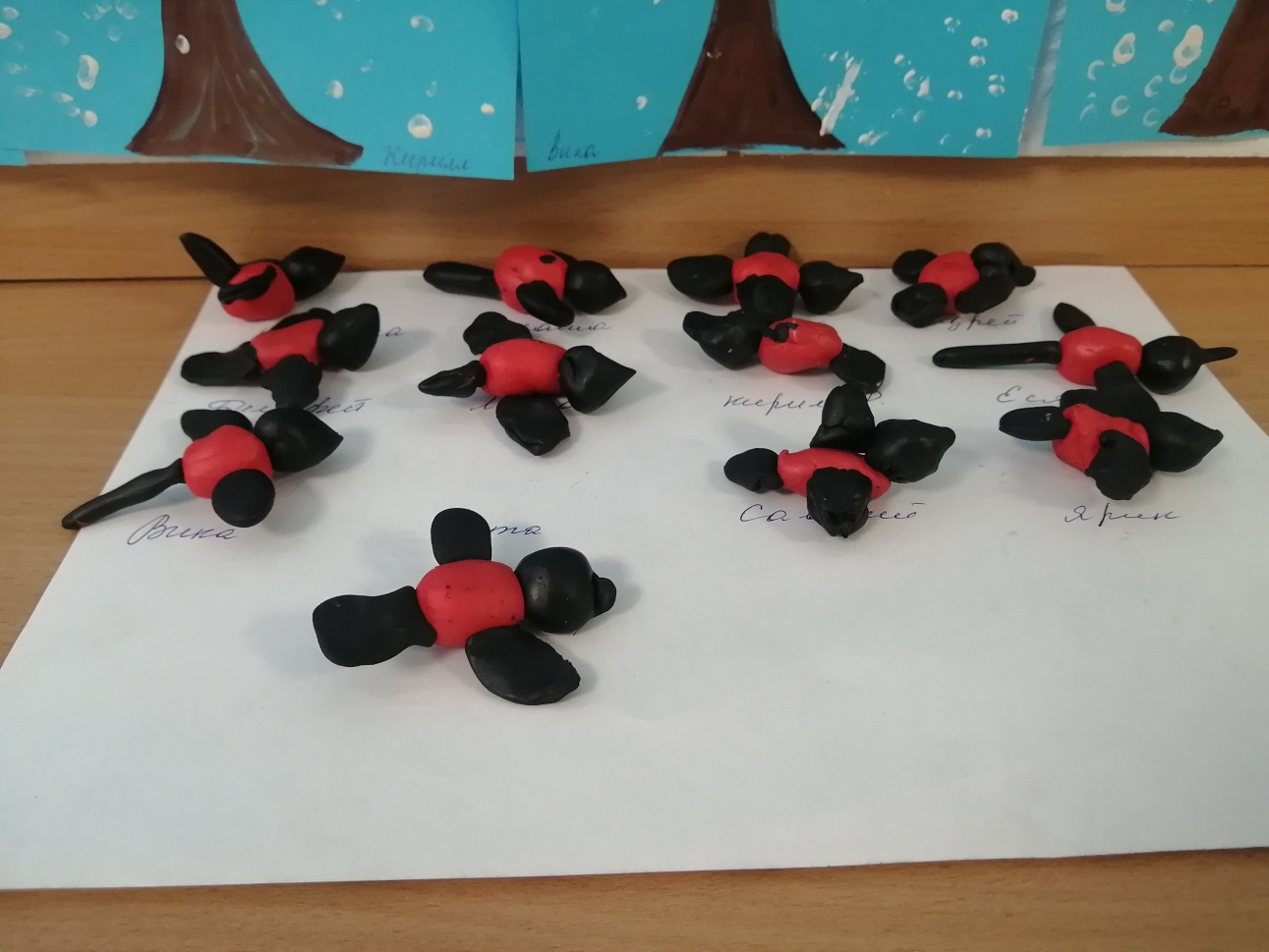 Коллективный проект группы «Колокольчик»
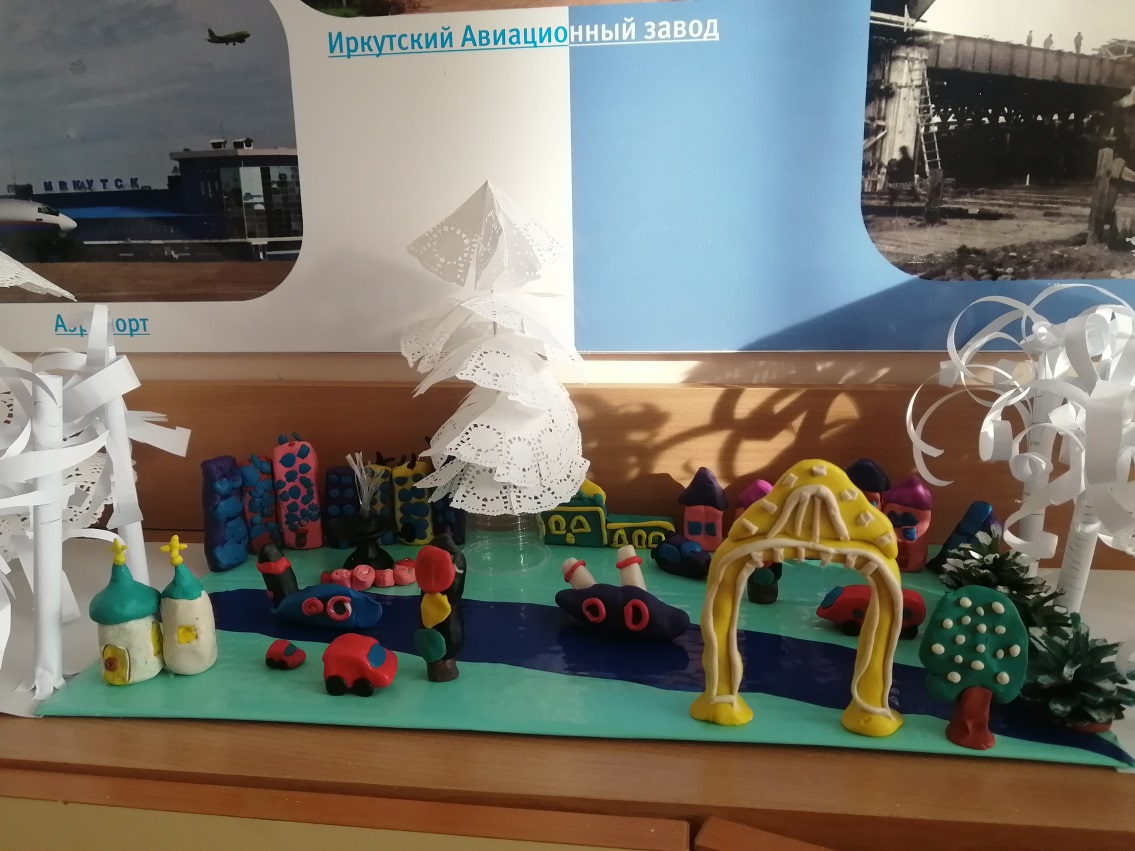 Коллективный проект группы «Ромашка»
Коллективный проект группы «Рябинка»
Коллективный проект группы «Одуванчики»
Коллективный проект группы «Незабудки»
Целевые ориентиры
Умеют:  различать сезонные изменения  в природе.
Владеют:  знаниями о родном городе.
Проявляют: интерес, принимают заинтересованное участие в образовательном процессе.
Откликаются: на предложения участвовать в тематических проектах и с\ролевых играх.
Ориентируются:  на источники  полученной информации (рассказ, телепередачи, литература, картины, музыкальные произведения, др).
СПАСИБО ЗА ВНИМАНИЕ!